আজকের পাঠে সবাইকে শুভেচ্ছা
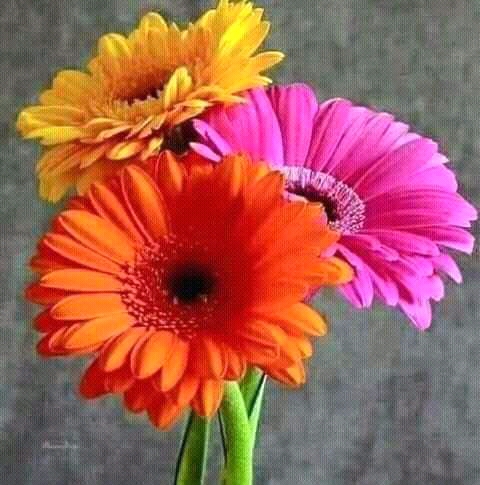 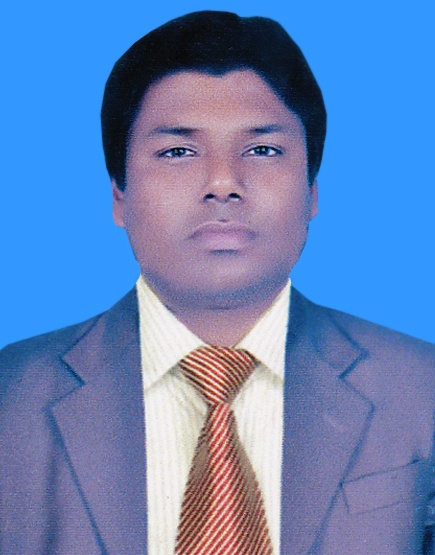 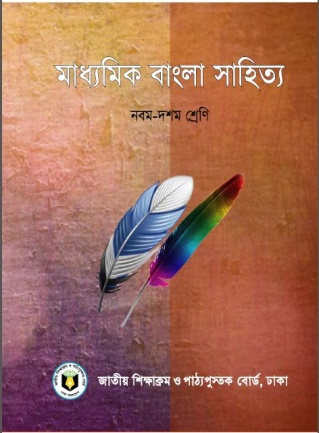 পরিচিতি
বাংলা সাহিত্য
দশম শ্রেণি
গদ্যাংশ
সময়ঃ ৫০ মিনিট
উপস্থাপনায়
মোঃ রজব আলী 
সহকারী প্রধান শিক্ষক
চুহড় উচ্চ বিদ্যালয়
মিঠাপুকুর,রংপুর
ছবিগুলো লক্ষ্  করো
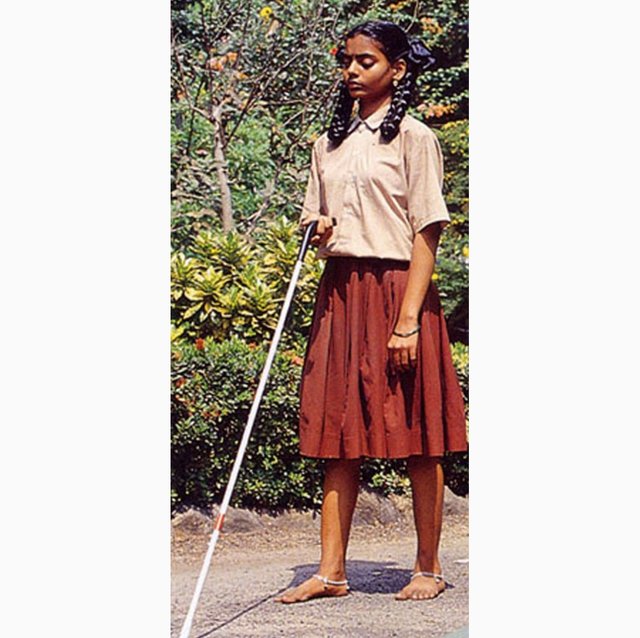 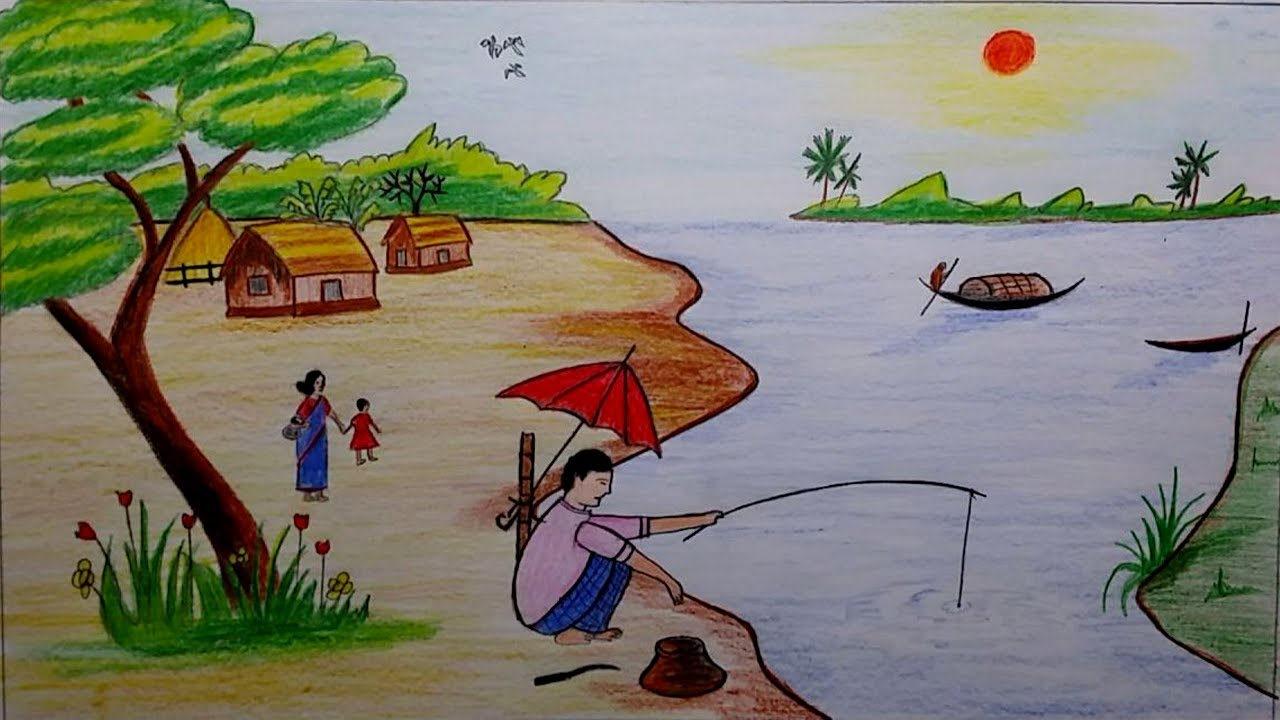 পাঠ শিরোনাম-
সুভা
 - রবিন্দ্রনাথ ঠাকুর
শিখনফল - 
পাঠ শেষে শিক্ষার্থীরা- 
১। বাকপ্রতিবন্ধীদের সঙ্গে প্রকৃতি ও জীবজন্তুর সম্পর্কের স্বরূপ   ব্যাখ্যা   করতে পারবে 
২। প্রতিবন্ধী কণ্যাকে নিয়ে পিতা-মাতার দূরভাবনার স্বরূপ ব্যাখ্যা করতে পারবে ।
৩। প্রতিবন্ধীদের প্রতি মানুষের অবহেলার স্বরূপ বিশ্লেষণ করতে পারবে ।
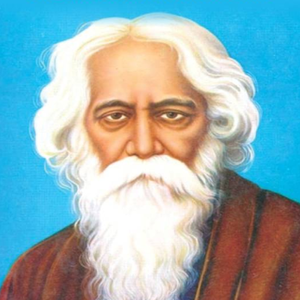 লেখক পরিচিতি -
৭মে, ১৮৬১ কলকাতার জোড়াসাঁকোর ঠাকুর পরিবারে
জন্ম
পিতা মহর্ষি দেবেন্দ্রনাথ ঠাকুর এবং পিতামহ দারকানাথ ঠাকুর
পিতা,পিতামহ
ভানুসিং  ঠাকুর
ছদ্মনাম
উল্লেখযোগ্য রচনা
মানষী, সোনার তরী,গীতাঞ্জলি ,যোগাযোগ,বিসর্জন,গল্পগুচ্ছউল্লেখযোগ্য
গীতাঞ্জলি কাব্যগ্রন্থের জন্য ১৯১৩ সালে সাহিত্যে নোবেল পুরস্কার
পুরস্কার
১৯৬১ সালের ৭ আগস্ট কলকাতায়
মৃত্যু
এসো কিছু ছবি থেকে ধারনা নেই -
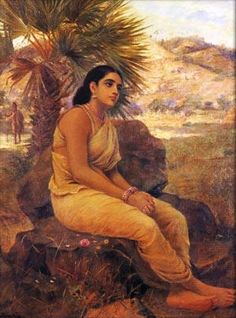 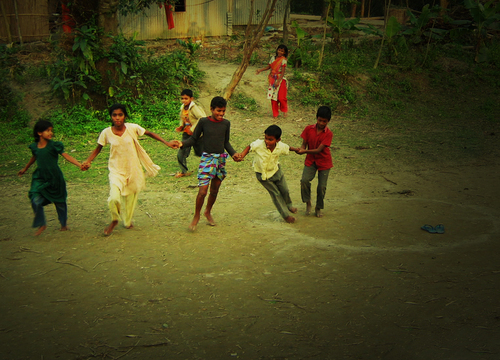 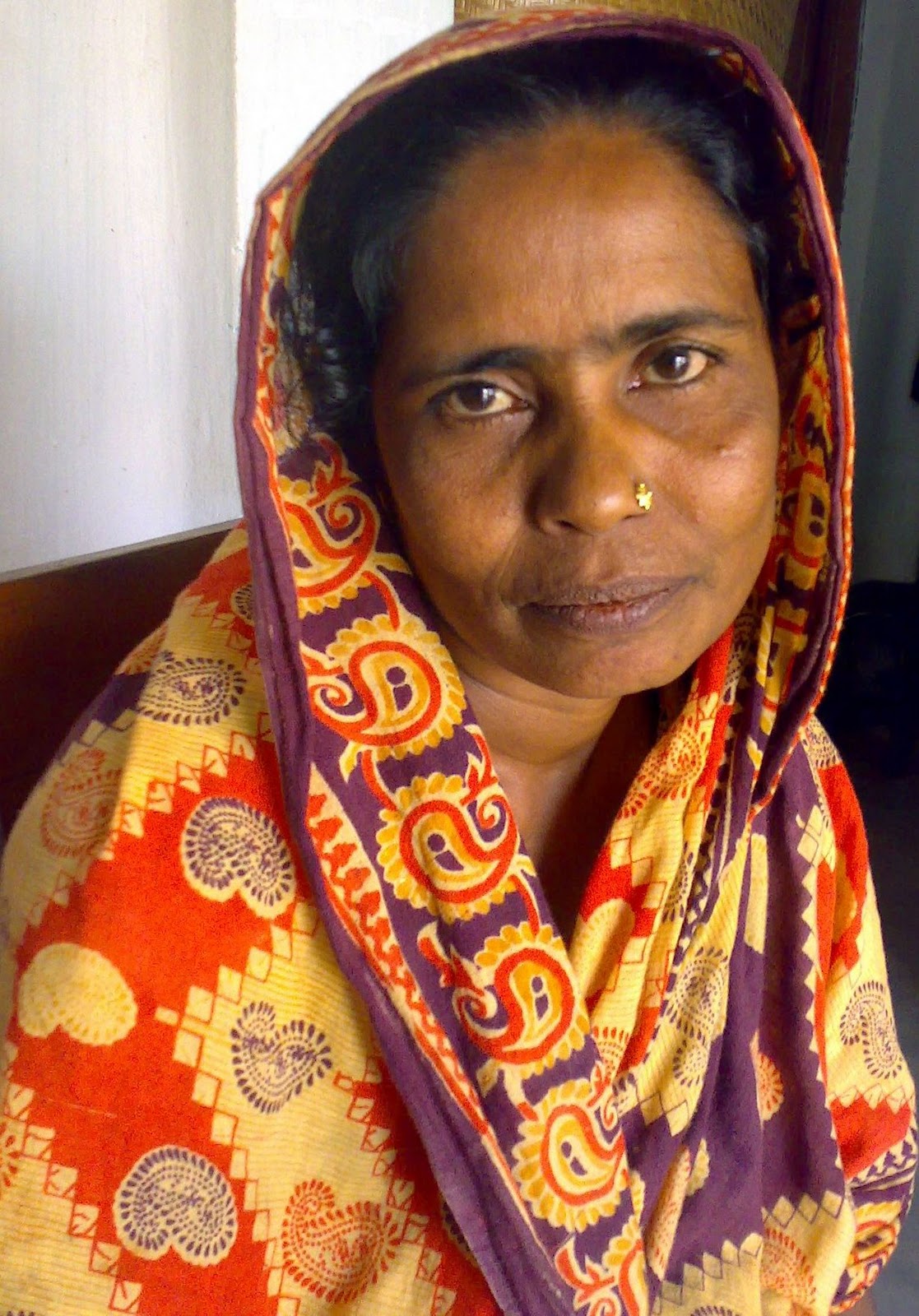 আদর্শ পাঠ
সরব পাঠ
শব্দার্থ
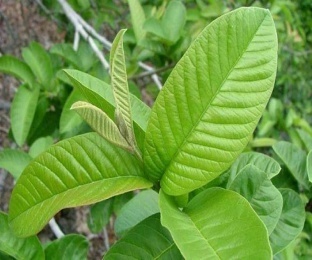 গাছের নতুন পাতা
কিশলয়
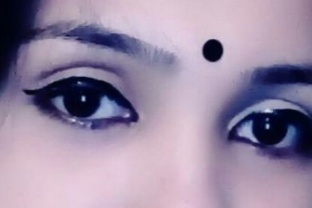 অনিমেষ
অপলক বা পলকহীন
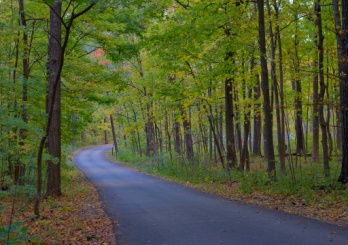 বিজন মূর্তি
নির্জন অবস্থা
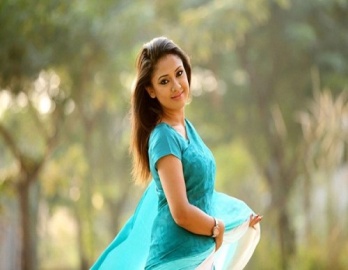 তন্বী
ক্ষীন ও সুগঠিত অঙ্গবিশিষ্ট
আরও কিছু ছবি পাঠের সাথে মিলিয়ে নেই
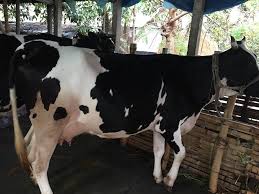 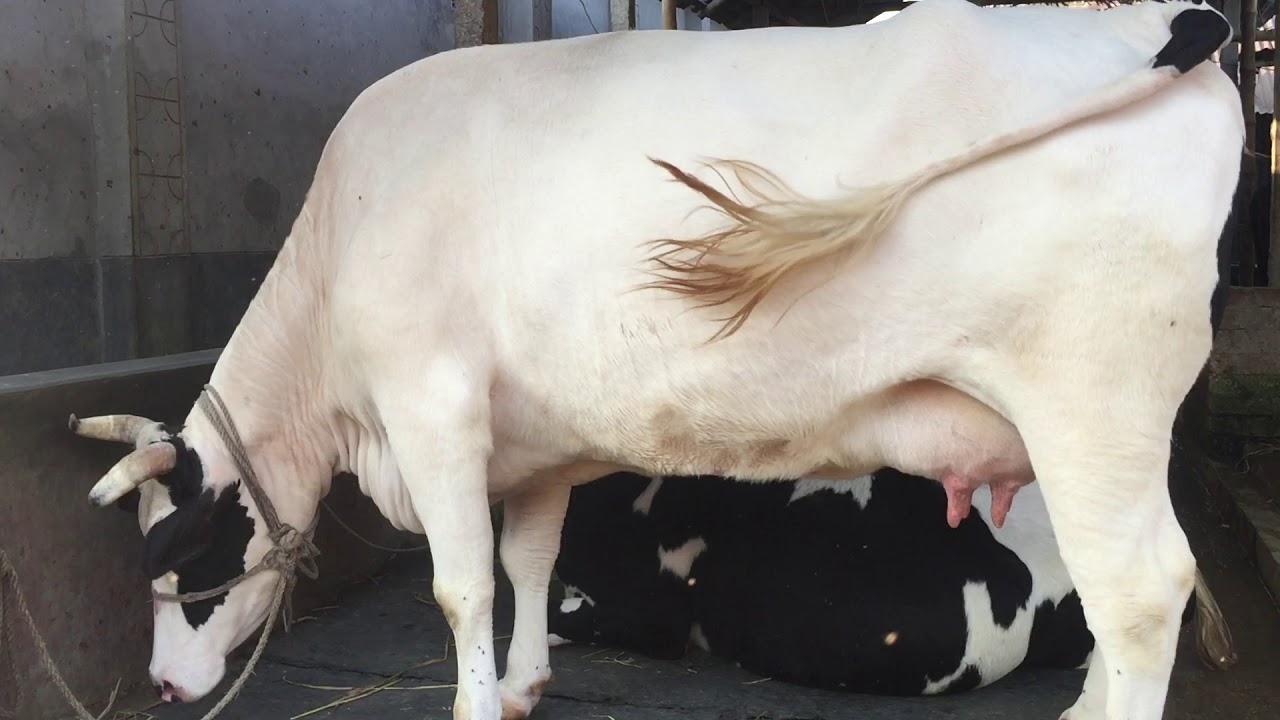 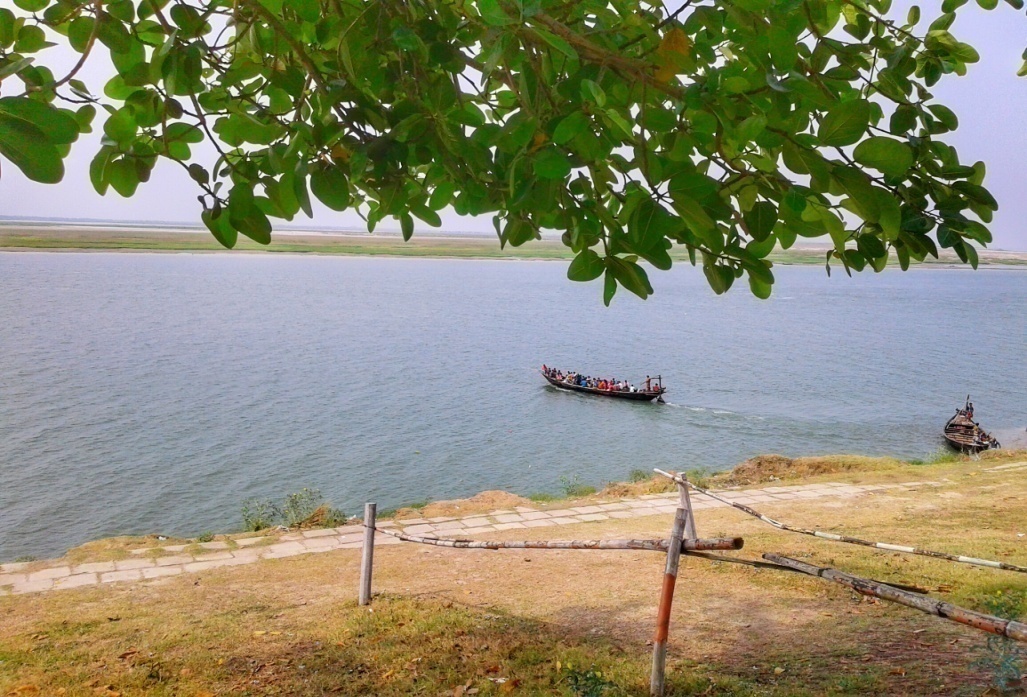 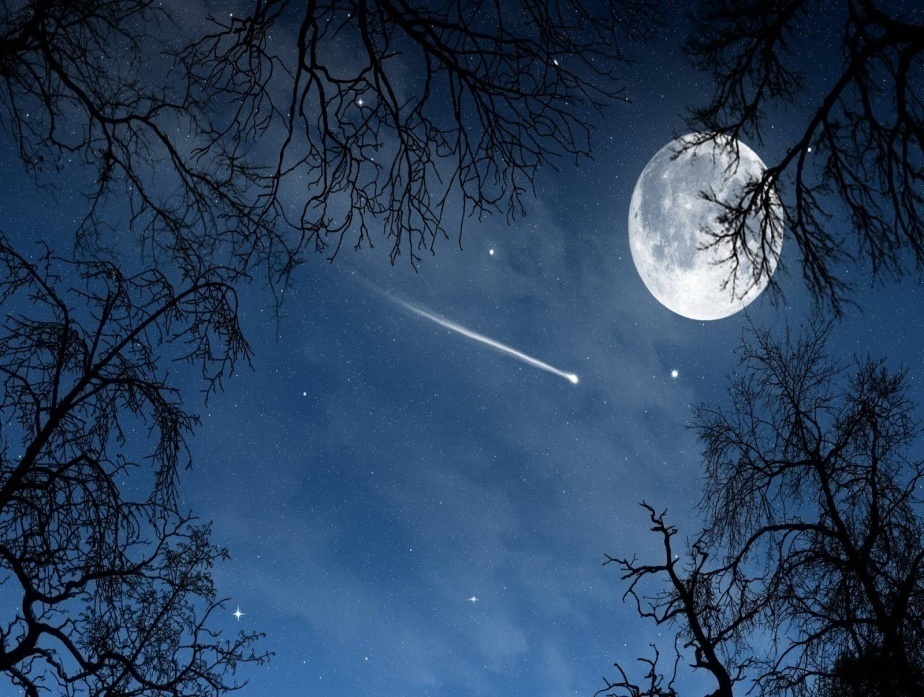 নীরবে পাঠ করি ও গুরুত্বপুর্ণ বাক্যগুলো চিহ্নিত  করি
বহুনির্বাচনি প্রশ্নোত্তর (মৌখিক)
১। "সুভা' গল্পে "সুদীর্ঘপল্লব বিশিষ্ট' বলতে কী বুঝানো হয়েছে?
ক
খ
শান্ত হৃদয়
নির্মল ছায়ালোক
গ
ঘ
গাছের নতুন পাতা
চোখের পাতা
2। সর্বশী ও পাঙ্গুলি কীসের নাম ?
ষাড়ের
নদীর
ক
খ
ক
গাভীর
ধানের
ঘ
গ
দলগত কাজ 

১। সুভার সাথে সাধারণ  বালক বালিকারা খেলা করত না কেন ? 
২। "প্রকৃতি যেন তাহার ভাষার অভাব পুরণ করিয়া দেয়" -বাক্যটিতে কী বোঝানো হয়েছে?
৩। পিতামাতার মনে সুভা সর্বদাই জাগুরুক ছিল কেন?
মূল্যায়ন
১। পরিবার পরিজনদের অসহযোগিতা সুভার মনে যে হীনমন্যতার জন্ম দিয়েছিল তার স্বরূপ ব্যাখ্যা কর ।
২। সুভার প্রতি সমাজের অবহেলা ও তার পরিণতির স্বরূপ বিশ্লেষণ কর ।
বাড়ির কাজ-  




১। প্রতিবন্ধীদের প্রতি আমাদের কীরূপ আচরণ করা উচিত - আলোচনা কর।
সকলকে ধন্যবাদ